Maternal physiology in pregnancy and fetal circulation
Presented by:  
Rahaf Altawarah 
Shehadeh Dardessi 
Rana Aqaileh
Safaa Matar
Roaa Alzawahreh
Raghad Amr
Ahmad Aldahamsheh
agenda
Gastrointestinal tract
Rahaf Altawarah and Shehadeh Dardessi
Oropharynx and taste
Oropharynx 
The mucous membrane lining the oropharynx is responsive to the hormonal changes related to pregnancy. The gingiva is primarily affected, while the teeth, tongue, and salivary glands are spared, although excessive salivation during pregnancy (ptyalism) has been described.

Taste 
Most studies suggest that taste perception changes during pregnancy. The etiology is unknown, and the direction of taste change varies among studies.
4
Gingiva
Enlargement and blunting of the interdental papillae of the gingiva may result in gingivitis.
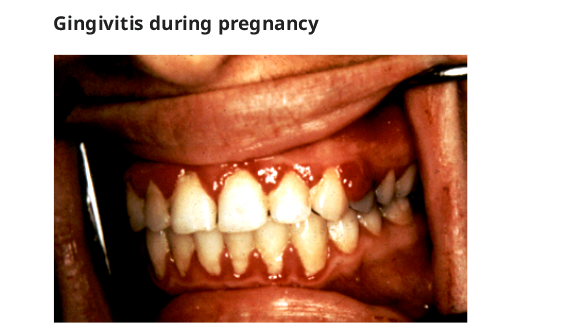 5
Pyogenic granuloma of pregnancy
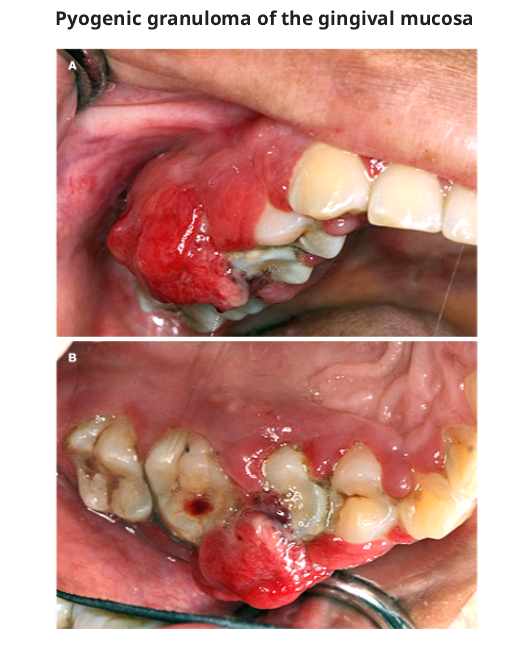 Pyogenic granulomas (also known as lobular capillary hemangioma, pregnancy tumor or epulis, and granuloma gravidarum) are benign, vascular tumors with friable surfaces that develop over a few days to weeks in early pregnancy. The oral mucosa, lip, and tongue are common sites of occurrence.
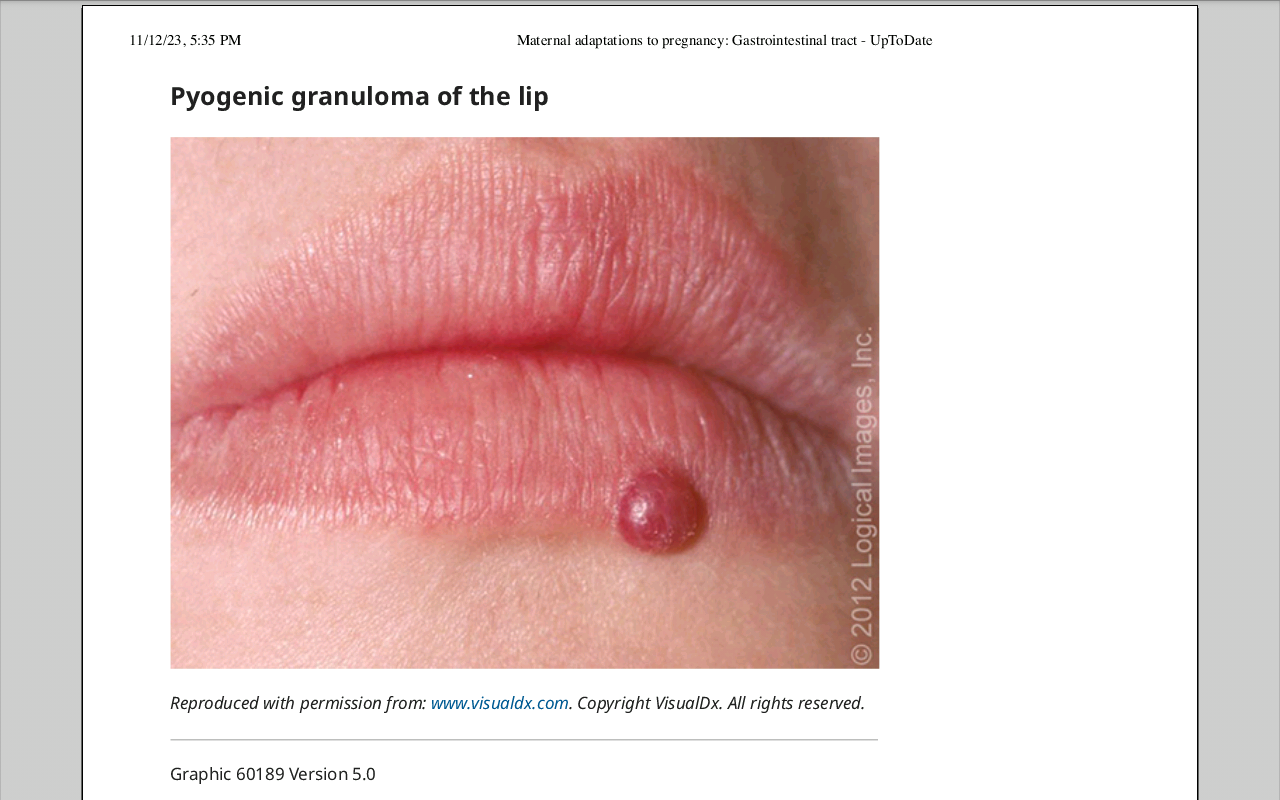 6
Ptyalism or sialorrhea gravidarum
Ptyalism or sialorrhea of pregnancy is an oral pathological condition consisting of excessive salivation that typically begins in the first trimester. Symptoms generally abate in the second trimester but can continue to term. Salivary volumes range from 1.5 L to 2 L per day . Reported incidences range widely from 0.08 to 35 percent and depend upon the definition used (eg, inclusion of patients with pseudo-sialorrhea). Ptyalism can be bothersome, but it is not associated with increased maternal or perinatal morbidity.
The mechanism in pregnancy is not known. It is commonly associated with nausea and vomiting as well as hyperemesis gravidarum. Causes of ptyalism unrelated to pregnancy include gastroesophageal reflux, medications (eg, clozapine), or irritants (eg, smoking).
7
Ptyalism cont.
For patients with a potential identified cause, treatment or removal of the underlying cause reduces excessive salivation. For those with symptoms resulting only from pregnancy, treatment is mainly aimed at lessening symptoms. Patients have reported relief with frequent expectoration, chewing gum or using lozenges, frequent sips of water, and/or antiemetics.
8
Teeth
The effect of pregnancy on the initiation or progression of caries is not clear; pregnancy-related changes in the oral environment (salivary pH, oral flora) or in maternal diet and oral hygiene may increase the risk of caries
9
ESOPHAGUS AND STOMACH
Stomach
It is not clear whether gastric acid secretion is altered in pregnant people. Gastric emptying is not affected by pregnancy; however, it is prolonged during labor if sedatives or opioids are administered and in patients with diabetes who have gastroparesis.
10
Gastroesophageal reflux
Gastroesophageal reflux (GERD, or heartburn) is reported by 40 to 85 percent of pregnant people. Most studies describe an increasing prevalence of symptoms from the first to the third trimester, with relief postpartum. While GERD symptoms can be severe, erosive gastropathy and other complications are rare. GERD tends to recur in subsequent pregnancies, and similarly affects multiparous and nulliparous individuals .
11
GERD cont.
The pathogenesis of GERD during pregnancy involves both mechanical and intrinsic factors that adversely affect lower esophageal sphincter tone. Lower esophageal sphincter pressure is below the lower limits of normal in all trimesters, returning to normal in the postpartum period. 
A study of pregnant people during early pregnancy and then six weeks after pregnancy termination also demonstrated a reduced response of the sphincter to injections with pentagastrin, edrophonium, and methacholine, or a protein meal . Thus, it appears that pregnancy is associated with both decreased lower esophageal sphincter pressure and inhibition of the adaptive responses of the sphincter.
12
Aspiration of gastric contents
Pregnant people are at increased risk of aspiration during labor, birth, and immediately postpartum due to supine positioning, analgesia/anesthesia, and a combination of factors related to pregnancy (lower esophageal sphincter incompetence, gastroesophageal reflux, low gastric pH, distortion of the gastric anatomy due to the enlarging uterus, increased intra-abdominal pressure). Aspiration may also occur as a complication of intubation for general anesthesia for cesarean birth. Aspiration pneumonia, acute bronchospasm, or the acute respiratory distress syndrome may ensue.
13
Nausea and vomiting
Nausea and vomiting are common during pregnancy, with up to 80 percent of pregnant people reporting nausea and up to 50 percent reporting vomiting
14
Liver
Position: In late pregnancy, the liver becomes difficult to palpate because of the expanding uterus. As the enlarging uterus pushes the diaphragm upwards to a maximum of 4 cm, the liver is forced further up into the chest as well. A palpable liver is an abnormal finding. The biliary tract however is usually normal.
The PT and aPTT are unchanged or slightly reduced  
Serum fibrinogen is markedly increased (esp in late pregnancy)
15
Blood chemistries
Serum albumin levels decrease during the first trimester because of hemodilution, and this decrease becomes more accentuated with advancing gestation.
Serum alkaline phosphatase concentrations are significantly higher (up to two to four times normal) in the third trimester, primarily due to placental synthesis of alkaline phosphatase.
Serum gamma-glutamyl transpeptidase is significantly reduced and 5'-nucleotidaseis slightly increased
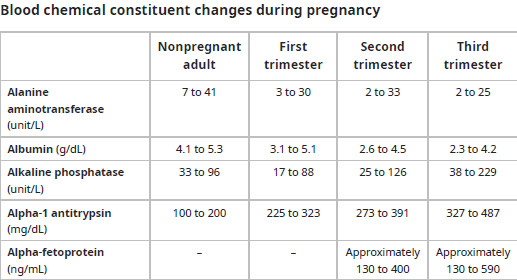 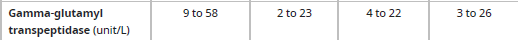 16
Blood chemistries cont.
Serum total cholesterol and triglyceride concentrations increase markedly. Values differ between studies, but the results of a large series are shown in the table below. 
Since the increase in total cholesterol, LDL and triglycerides is physiologic, treatment is not indicated 
Patients receiving statin therapy should stop it three months prior to conception .
An increase in serum aminotransferase, bilirubin or fasting total bile acid concentrations during pregnancy may be pathologic and should be evaluated.
17
Gallbladder
Pregnancy reduces gallbladder motility and increases the lithogenicity of bile (possibility of forming stones).
On U/S, fasting gallbladder and residual volume after contraction may be increased but the size of the common hepatic duct remains unchanged. 
Overall, studies have shown that pregnancy increases risk for gallstones.
18
Pancreas
There isn’t sufficient information on the effect of pregnancy on pancreatic secretion, but amylase levels have been reported to be normal or slightly increased. 
Acute pancreatitis in pregnant women is a rare but potentially serious complication, and even a life-threatening disease for the mother and fetus. The greatest risk of complications is associated with acute pancreatitis caused by hypertriglyceridemia. 
Most cases of acute pancreatitis in pregnancy are associated with gallstones and the incidence increases with advancing gestational age.
19
Bowel, rectum, anus
Bloating and constipation: it is a frequent complaint among pregnant women, as some studies suggest a prevalence of 16% to 39% during pregnancy and postpartum (higher than baseline of 7%). 
Suggested causes of bloating and constipation include increased progesterone concentration which decreases the activity of colonic smooth muscle and increases intestinal transit time. Progesterone is also thought to inhibit motilin release which is a stimulatory gastrointestinal hormone. 
Moreover, the gravid uterus mechanically impedes small bowel transit.
20
Bowel, rectum, anus cont.
Hemorrhoidal disease is particularly frequent in the last trimester and postpartum. 
Symptoms include pruritis, discomfort, and/or bleeding. And constipation which is prevalent in pregnancy exacerbates these symptoms. 
Treatment includes conservative management like application of anti-inflammatory, antipruritic and local anesthetic agents. Sever cases require surgery which can be safely performed during pregnancy.
21
Bowel, rectum, anus cont.
Incontinence of feces and flatus: pregnancy appears to be a risk factor for this condition.
Maternal gut microbiome: the gut microbiome of a woman changes across gestation. Massive bacterial colonization of newborn gut with mother’s vaginal, fecal and skin microbiome occurs during labor and vaginal birth which plays a role in mucosal gut homeostasis and predisposition to chronic inflammation.
22
Hematological changes in pregnancy
Rana zaid
Normal physiological changes
Expanded plasma volume (in excess of the increase in red blood cell mass) and resultant physiologic anemia
Mild neutrophilia 
Mild thrombocytopenia
Increased procoagulant factors 
Decreased natural anticoagulants
Diminished fibrinolysis
24
Hematologic changes of concern
The following findings should prompt additional evaluation
Non-physiologic anemia or polycythemia, especially when associated with symptoms out of proportion to the stage of pregnancy. Hemoglobin levels <10 g/dL or >16 g/dL should prompt hematologic evaluation

Evidence of iron deficiency (e.g. Reduced iron stores or new microcytosis, which is a late finding of iron deficiency)
Iron deficiency is common because the demand for iron is increased in pregnancy.
However, pregnant patients can have iron deficiency anemia with ferritin levels in the low-normal reference range and approximately one-third of those with iron deficiency do not manifest microcytosis.
25
Hematologic changes of concern cont.
Thalassemia is another major cause of microcytic anemia. In some cases, it is not diagnosed until pregnancy. 
Leukocytosis or leukopenia.
Leukocytosis due to an excess of neutrophils can occur in some individuals during pregnancy in the absence of infection or inflammatory conditions.
Findings requiring hematological consultation includes:
WBC count >20,000/microL
WBC differential of marked excess of lymphocytes
Leukopenia in association with an absolute neutrophil count <1000/microL
.
26
Hematologic changes of concern cont.
Severe thrombocytopenia or thrombocytopenia with bleeding. 
Gestational thrombocytopenia with a reduced platelet count (80,000-149,000/microL) is common during pregnancy. Levels below this level should prompt hematologic consultation
Thrombocytosis. The new onset of thrombocytosis is unusual during pregnancy, and platelet counts >500,000/microL should prompt hematologic evaluation. Platelet counts >1,000,000/microL require urgent evaluation.
27
HEMATOLOGIC CHANGES OF SPECIFIC BLOOD COMPONENTS DURING PREGNANCY
Plasma volume
Plasma volume increases by 10-15% at 6 to 12 weeks of gestation, expands rapidly until 30 to 34 weeks, and then plateaus or decreases slightly through term
The total gain at term averages 1100 to 1600 mL and results in a total plasma volume of 4700 to 5200 mL, which is 30-50% above that in nonpregnant women 
Total plasma volume expansion is accompanied by retention of sodium and water, which is distributed among the fetus, amniotic fluid, and extracellular and intracellular spaces
28
Benefits of expanded plasma volume in pregnancy:
Meet the increased metabolic demands of the uterus and placenta
Facilitate delivery of nutrients to the developing fetus and removal of waste
Protect against the effects of impaired venous return when the mother is supine or standing
Protect the mother from excessive blood loss during delivery 

The rise in plasma volume during pregnancy is probably a response to an underfilled vascular system caused by systemic vasodilatation and the rise in vascular capacitance. During pregnancy, plasma renin activity tends to be increased and atrial natriuretic peptide levels are slightly reduced 

The hypothesis that vascular changes precede expansion of the plasma volume is also supported by the observation that increasing sodium intake does not lead to further volume expansion
29
Red blood cells
Red blood cell (RBC) mass begins to increase at 8 to 10 weeks of gestation, steadily rises, and reaches levels 20-30% higher than in nonpregnant females by the end of pregnancy.

The increased RBC mass is accompanied by a slight increase in the mean corpuscular volume in healthy pregnant people . However, the increase in RBC mass is smaller than the increase in plasma volume, which contributes to the physiologic anemia of pregnancy.

The major mediator of increased RBC mass is an increase in erythropoietin, which stimulates RBC production. Erythropoietin levels increase by 50 percent

The increase in RBC mass requires sufficient iron, folate, and vitamin B12; thus, individuals with deficiencies of iron or these vitamins will have blunted increases in RBC mass and are likely to develop more severe anemia
30
Iron and folate requirement
Iron requirement – In a typical singleton gestation, maternal iron requirements average close to 1000 mg over the course of pregnancy: approximately 300 mg for the fetus and placenta and approximately 500 mg for the expansion of the maternal RBC mass. An additional 200 mg is shed through the gut, urine, and skin

iron is commonly prescribed as part of a prenatal multivitamin or as a separate supplement. In general, pregnant patients taking iron supplements have a mean hemoglobin concentration that is 1 g/dL greater than that of those not taking supplements.

Folate requirement – The increased folate demand for RBC creation is more than met by the higher daily intake (400 to 800 mcg) already recommended for prevention of neural tube defects
31
Dilutional/physiologic anemia
In normal pregnancies, greater expansion of plasma volume relative to the increase in RBC mass is associated with a modest decrease in hemoglobin concentration, which is referred to as physiologic or dilutional anemia of pregnancy. 
The greatest disproportion between the rates at which plasma and RBCs are added to the maternal circulation occurs during the late second to early third trimester; thus, the lowest hemoglobin concentration is typically measured at 28 to 36 weeks. Nearer to term, hemoglobin concentration increases due to cessation of plasma expansion and continuing increase in RBC mass

Thresholds for diagnosing anemia in pregnancy are:
CDC – Anemia in pregnancy is defined as a hemoglobin level <11 g/dL (approximately equivalent to a hematocrit <33 percent) in the first and third trimesters and <10.5 g/dL (hematocrit <32 percent) in the second trimester
The WHO – Anemia in pregnancy is defined as a hemoglobin level <110 g/L (<11 g/dL) or a hematocrit <6.83 mmol/L (<33 percent). Severe anemia is defined as a hemoglobin level <70 g/L (<7 g/dL). Very severe anemia is defined as hemoglobin <40 g/L (<4 g/dL).
32
White blood cells
An increase in WBC associated with fever, a large number of immature WBC forms, or any blasts in the peripheral blood are not normal and should be evaluated promptly. 

The neutrophil count begins to increase in the second month of pregnancy and plateaus in the second or third trimester, at which time WBC counts range is 9000-15,000 cells/microL

 Mean WBC counts in laboring patients were 10,000 to 16,000 cells/microL

The absolute lymphocyte count and the relative numbers of T and B lymphocytes do not change
The monocyte count is generally stable.
The basophil count may decrease slightly.
The eosinophil count may increase slightly.
33
Platelets (normal range 150,000-450,000)
Platelet count declines as pregnancy progresses but in the vast majority of uncomplicated pregnancies, the platelet count remains >=100,000/microL and returns to the prepregnancy baseline level by several weeks postpartum. 

The most common cause of a decline in platelet count is a normal physiologic response referred to as gestational thrombocytopenia (GT; also called incidental thrombocytopenia of pregnancy). GT is a diagnosis of exclusion and may recur in subsequent pregnancies. We generally do not evaluate patients with a mild decrease in platelet count during pregnancy if they are asymptomatic and their platelet count is >=100,000/microL

Moderate to severe thrombocytopenia (platelet count <100,000/microL) is rare in pregnancy, but when it occurs, it may be a medical emergency.
 Possible causes include 
Immune thrombocytopenia,
Preeclampsia with severe features, 
Sepsis with disseminated intravascular coagulation
HELLP syndrome (syndrome of hemolysis, elevated liver enzymes, and low platelets)
34
Coagulation and fibrinolysis
Normal pregnancy is a prothrombotic state 
The shift in the balance between the hemostatic and fibrinolytic systems serves to prevent excessive hemorrhage during placental separation. Compared with nonpregnant females, pregnant people have a marked increase in some coagulation factors, reduced fibrinolysis, and increased platelet reactivity. Consequently, there is increased risk for thromboembolic complications. While these changes increase the risk of thrombosis, they are not an indication for intervention.
 
1. Increased procoagulant factors: Procoagulant factors fibrinogen, factors II, VII, VIII, X, and XII. 
The prohemostatic von Willebrand factor (VWF) can increase substantially during pregnancy. Studies have reported that VWF increases by two- to fourfold during pregnancy, peaks within 24 hours postpartum, and returns to baseline by one month postpartum
35
Coagulation and fibrinolysis cont.
2. Reduced anticoagulant factors 
Anticoagulant protein S decreases physiologically in nearly all pregnant people (if patient develops venous thromboembolism and inherited thrombophilia is suspected, testing for protein S level should be delayed till after delivery)
antithrombin (AT) levels, protein C, factor V, factor XI remain unchanged

3. Reduced fibrinolysis
 Activity of fibrinolytic inhibitors increases, including thrombin activatable fibrinolytic inhibitor, plasminogen activator inhibitor-1 (PAI-1), and PAI-2 . PAI-1 levels increase markedly since it is partly derived from the placenta and decidua.
Factor XIII levels normally decrease by 20-30% during the second and third trimesters. The mechanism is unclear; hypotheses include a potential role for factor XIII in anchoring the cytotrophoblast of the placenta to the uterine lining.
36
Postpartum resolution
Pregnancy-related hematologic changes return to baseline by six to eight weeks after delivery. 

 Plasma volume – Plasma volume decreases immediately after delivery, then increases again two to five days later, possibly due to a rise in aldosterone. Plasma volume then decreases; remains elevated by 10-15% at 3 weeks postpartum but is usually at normal nonpregnant levels at six weeks postpartum. 
White blood cells – The white blood cell count falls to the normal nonpregnant range by the sixth day postpartum.
 Physiologic anemia – Physiologic anemia resolves by six weeks postpartum as plasma volume returns to normal.
 Platelets – For those with gestational thrombocytopenia, mild thrombocytopenia begins to resolve soon after delivery and is no longer present at three to four weeks postpartum.
Coagulation and fibrinolysis – Postpartum normalization of coagulation parameters and return to baseline thromboembolic risk generally occur by six to eight weeks after delivery.
37
Cardiovascular and hemodynamic changes
Safaa Matar and Roaa Zawahreh
Antepartum adaptations
Changes in plasma volume, red blood cell mass
Plasma volume expands
Increased red blood cell (RBC) production
Since plasma volume expansion is greater than the increase in total RBC volume, hematocrit/hemoglobin is modestly reduced, a dilutional anemia termed "physiologic anemia of pregnancy.“
= its physiological benefits: 
Reduction in blood viscosity reduces resistance to flow, facilitating placental perfusion and lowering cardiac work
The large increase in total intravascular volume near term provides some reserve against the normal blood loss from giving birth
Increased cardiac output distributed to the placenta, kidneys, and skin
Coagulation factors
Pregnancy is a prothrombotic state due to increases in the coagulation factors
free protein S levels decrease due to increased protein S binding
Antithrombin III levels also decrease
Resistance to activated protein C increases, as do levels of (PAI-1)
These changes promote hemostasis and inhibit the fibrinolytic system, which serves to prevent excessive bleeding during placental separation, but also increases the risk of pregnancy associated venous thromboembolism
Changes in systemic hemodynamics
Cardiac output increases substantially during pregnancy, in part, from changes in three important factors that determine cardiac output:
1) Increased preload, due to the rise in blood volume
2) Reduced afterload, due to the decline in (SVR)
3) Increased heart rate
The increase in cardiac output contributes to optimal fetal growth and development; the uterus receives 3 to 6 percent of cardiac output in early pregnancy and approximately 12 percent of cardiac output at term

Heart rate — Resting heart rate begins to rise in the first trimester .
Blood pressure — Beginning in the in the first trimester, systolic BP, diastolic BP, and mean arterial pressure decrease
Changes in systemic hemodynamics cont.
Systemic vascular resistance — Systemic vasodilation begins at approximately five weeks of gestation and SVR drops progressively throughout pregnancy
-The decline in SVR can be attributed to the high-flow, low-resistance circuit in the uteroplacental circulation and vasodilatation
- The factors responsible for vasodilatation are incompletely understood, but one of the major findings is decreased vascular responsiveness to the pressor effects of angiotensin II and norepinephrine
Central venous pressure — central venous pressure remains in the normal range throughout pregnancy due to the reduction in cardiac afterload induced by the substantial decrease in both SVR and pulmonary vascular resistance
Changes in systemic hemodynamics cont.
Uteroplacental circulation — The uteroplacental circulation supports fetal growth and development. During pregnancy, uterine vascular tone is relaxed due to the varying effects of a variety of factors, including nitric oxide, renin-angiotensin, estrogen, progesterone, and prostacyclin, as well as uterine spiral artery dilation due to vascular remodeling in response to decidual natural killer (NK) cell activity and extravillous cytotrophoblast invasion
43
Changes in systemic hemodynamics cont.
systemic changes in the vascular system during pregnancy contribute to the following
Increased cerebral blood 
 Increased risk of aortic dissection – Aortic dissection is rare, however, the incidence is increased in pregnant patients with bicuspid aortic valve or connective tissue disorders, such as Marfan syndrome and Loeys-Dietz syndrome . Aortic dissection is one of the most common causes of death in pregnancy
44
Special considerations
Multiple gestation
The cardiovascular changes in individuals carrying twins are greater than those described above for singleton pregnancies
Impact of maternal position
The cardiac output is higher when the pregnant individual is in the left lateral decubitus position, particularly after 20 weeks of gestation. By comparison, the cardiac output may decrease by as much as 25 to 30 percent in the supine position due to compression of the inferior cava by the gravid uterus, leading to a substantial reduction in venous return to the heart.
Supine hypotensive syndrome
-Supine hypotensive syndrome is a phenomenon in pregnant people characterized by acute hypotension associated with increased heart rate and possibly pallor and sweating that occurs within 3 to 10 minutes of lying supine
- Uterine enlargement beyond approximately 20 weeks' size can compress (IVC), which markedly reduces cardiac preload. The reduction in preload can result in maternal hypotension associated with one or more signs and symptoms of reflex autonomic activation and/or reduced cardiac output
In normal, healthy pregnant patients, supine hypotension occurs primarily in the supine position or with prolonged standing.
The earliest sign of developing supine hypotension is an increase in maternal heart rate and a decrease in pulse pressure, indicating significantly reduced venous return, these alterations are the best indicators of an impending attack, many individuals remain asymptomatic
Supine hypotensive syndrome cont.
A reduction in placental perfusion may result in non-reassuring changes in the fetal heart rate, even with no or minimal decrease in upper extremity maternal BP. Therefore, it is important to avoid the supine position even in symptom-free patients and to ensure that pregnant patients are positioned in the left lateral tilt position for procedures (e.g. labor and delivery, surgery, nonstress test, ultrasound), particularly after 20 weeks of gestation.
INTRAPARTUM CHANGES
Significant hemodynamic changes can occur intrapartum due to multiple factors, such as pain, uterine contractions, exertion, uterine involution, hemorrhage, infection, and administration of medications, such as for anesthesia, analgesia, or tocolysis (eg, terbutaline, nifedipine).
48
1) Cardiac output
In patients without epidural anesthesia, basal cardiac output between contractions increases by 12 percent above prelabor levels . During contractions, cardiac output increases progressively as labor advances, increasing by a mean value of 34 percent above prelabor levels at full dilation. The increase is due to blood forced into the systemic circulation from the uterine sinusoids with each uterine contraction as well as pain, thereby increasing preload . While epidural anesthesia reduces the increase due to pain, the increase associated with uterine contractions persists. 
●In the second stage, exertion associated with pushing increases cardiac output up to 50 percent above the prelabor level
49
2) Blood pressure
During each uterine contraction, systolic and diastolic BP can increase 15-25% and 10-15%, respectively. The rise in systemic BP depends upon the duration and intensity of the contractions, the parturient's position (changes are minimized in the left lateral position), and the degree of pain and anxiety experienced 
The increases in arterial pressure associated with each uterine contraction are mirrored by a rise in pressure in the amniotic fluid, intrathoracic veins, cerebrospinal fluid, and extradural compartment.
Pushing during the second stage alters the BP and heart rate in a similar way to the Valsalva maneuver
50
The hemodynamic changes resulting from a Valsalva maneuver vary with its different phases:
During phase 1 (onset of the maneuver), left ventricular output transiently increases.
During phase 2 (straining phase), venous return, right and left ventricular volumes, stroke volumes, mean arterial pressure, and pulse pressure decrease accompanied by a reflex increase in heart rate.
During phase 3 (release of Valsalva), which only lasts for a few cardiac cycles, left ventricular volume is further reduced.
During phase 4, stroke volume and arterial pressure increase accompanied by reflex slowing of the heart rate (the overshoot).
51
POSTPARTUM CHANGES
Immediately postpartum — Within the first 10 minutes following a term vaginal birth, the cardiac output and stroke volume increase by 59 and 71 percent, respectively . At one hour postpartum, both cardiac output and stroke volume remain increased (by 49 and 67 percent, respectively) while the heart rate decreases by 15 percent; BP remains unchanged . These changes may be altered in the setting of uterine atony, postpartum hemorrhage, or sepsis.
The increases in stroke volume and cardiac output most likely result from improved cardiac preload from autotransfusion of uteroplacental blood to the intravascular space. Preload also increases following expulsion of the fetus, amniotic fluid, and placenta due to a reduction in the mechanical compression of the vena cava.
52
Resolution to prepregnancy parameters — The cardiac output and systemic vascular resistance (SVR) gradually return to nonpregnant levels over a period of three months or more . 
BP peaks three to six days postpartum and then usually returns to baseline by 14 days postpartum . Heart rate also usually returns to baseline by 14 days postpartum.
53
EVALUATION OF THE CARDIOVASCULAR SYSTEM IN PREGNANCY
1) History :
*Palpitations occur frequently during pregnancy and are a common indication for cardiac evaluation. The differential diagnosis of palpitations is extensive and the diagnostic evaluation of pregnant individuals with palpitations does not differ from that in nonpregnant patients
*Dyspnea is common as pregnancy progresses because progesterone directly increases minute ventilation
*Increased fatigue and decreased exercise tolerance commonly occur during pregnancy
54
2)Physical examination
Beginning in the first trimester, the systemic arterial pulse is characterized by a rapid rise and a brisk collapse (small water hammer).
● After the 20 week of gestation, the jugular venous pulse is more visible due to brisk X and Y descents, which result in more obvious A and V waves. Mean jugular venous pressure, as estimated from the superficial jugular vein, remains normal. 
● As the uterus enlarges, the patient's heart is shifted to the left, anterior, and rotated toward a transverse position. As a result, the apical impulse is shifted cephalad to the fourth intercostal space and laterally to the midclavicular line. The left ventricular impulse is relatively hyperdynamic but not sustained; the right ventricle may be palpable because, like the left ventricle, it handles a larger volume of blood that is ejected against relatively low resistance. However, breast and abdominal enlargement makes accurate palpation of the heart more difficult as pregnancy progresses.
55
*Auscultatory changes regularly detected on cardiac auscultation begin in the late first trimester and include a higher basal heart rate, louder heart sounds, wide splitting of S1, and a systolic ejection murmur (up to grade 2/6) over the pulmonary and aortic areas. A third heart sound is present in many pregnant individuals [61]. The venous hum is almost universal in normal patients during gestation. The mammary souffle (systolic or continuous) is heard over the breasts in late gestation and is common postpartum in lactating individuals. Abnormal findings include holosystolic murmurs, diastolic murmurs, fourth heart sound, or an exaggerated second heart sound suggesting pulmonary hypertension.

*peripheral edema may develop during the later stages of pregnancy and is often worse with prolonged standing
56
3) Chest radiograph
The left, anterior, superior rotation of the heart and hypervolemia give the illusion of ventricular hypertrophy and cardiomegaly on chest radiographs; increased pulmonary vascular markings are also common. Rotation of the heart may also cause an indentation of the esophagus by the left atrium and straightening of the left heart border. The majority of these changes are transient and return to normal in the early postpartum period.
57
4) ECG
*The heart is rotated toward the left, resulting in a 15- to 20-degree left axis deviation. 
*Sinus tachycardia is common, as the heart rate increases approximately 10 percent above baseline values.
*Premature ventricular or atrial ectopic beats may be seen in 50 to 60 percent of pregnant patients presenting with palpitations and generally resolve spontaneously after delivery
58
5) Echocardiograph
The volume of the cardiac chambers increases slightly, reflected in an increase of 0.4 to 0.5 cm in the left atrial size and 0.2 to 0.4 cm in the left ventricular diastolic dimension.
● The ventricular global systolic function does not change significantly; however, global longitudinal strain declines to the lower end of the normal range in the later stages of pregnancy, after which it remains stable until term .
● The left ventricular mass increases by 5 to 10 percent, which results in eccentric hypertrophy .
● Each of the valves may develop trivial-to-mild regurgitation, particularly in the third trimester.
59
Renal and urinary tract physiology
Raghad Amr
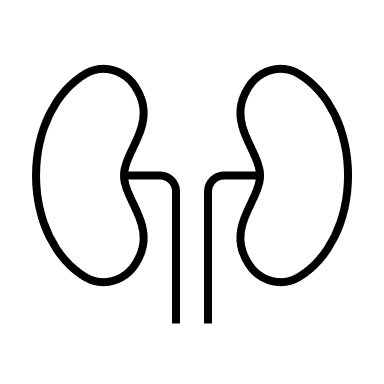 Renal changes
Pregnancy is associated with an increase in renal size, renal plasma flow and GFR.
Size: both kidneys increase 1-1.5 cm in length and their volume increases by ~30% due to an increase in renal vascular and interstitial volume with no changes in number of nephrons. Size of renal pelvises and caliceal systems may be dilated due to progesterone and compression of ureters.
61
Hemodynamic changes
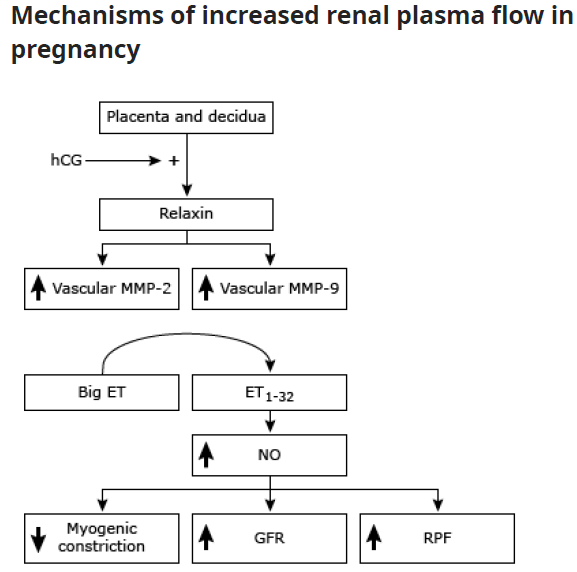 Normal pregnancy is characterized by widespread vasodilation, with increased arterial compliance, leading to decreased systemic vascular resistance, increased cardiac output, and a small decrease in blood pressure. These global hemodynamic changes include increased renal perfusion and GFR.
62
GFR, renal plasma flow, and creatinine
Renal plasma flow increases by up to 80% by 12 w of gestation and then decreases in the third trimester. 
GFR increases within 1 month of conception, peaking at 40-50% above baseline levels by the early second trimester, it then declines slightly toward term. 
The increase in GFR results in decrease in serum creatinine concentration in the first trimester, it levels off in second trimester and rises again in third trimester. 
Therefore, a  serum creatinine of >0.75 usually reflects renal impairment in pregnant women as a small rise in creatinine reflects a marked reduction in renal function.
63
Mechanisms of increased GFR
64
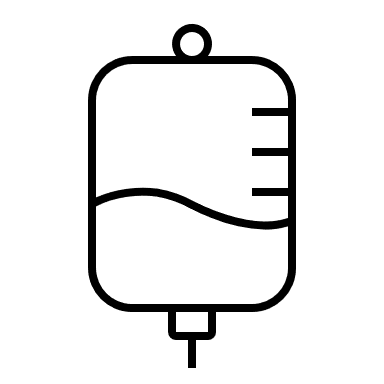 Laboratory tests changes
Plasma osmolality falls from 275-290 to 270 mOsm/kg
Plasma sodium concentration falls 4-5 mEq/L below prepregnancy levels. 
This hyponatremia is mediated by increased HCG which in turn produces the hyponatremia by the release of relaxin. 
A serum concentration of sodium lower than 130 mEq/L should prompt evaluation for pathological causes of hyponatremia (such as SIADH) and high levels should prompt evaluation for possible diabetes insipidus
65
Proteinuria and glucosuria
Urinary protein excretion increases in pregnancy it rises to 150-200 mg/day (so if urinary protein is >300 mg/day, it is considered abnormal but may be normal in twin pregnancies) 
Mechanisms include increased GFR, and glomerular basement membrane pore size, and reduced tubular reabsorption of filtered protein.
Glucosuria: seen in ~50% of pregnant patients, it is primarily due to decreased proximal tubular glucose reabsorption.
Other changes: chronic respiratory alkalosis, hypouricemia, and impaired tubular function.
66
Urinary tract
Ureters: dilation of ureters and renal pelvis is seen in up to 80% of pregnancies and is more prominent on the right. 
The dilated collecting system causes stasis and may increase risk of pyelonephritis in pregnancy. 
Factors that contribute to hydroureter and hydronephrosis:
Progesterone reduces ureteral tone, and peristalsis 
The dextrorotated uterus kinks the right ureter 
Enlarged vessels may compress ureter 
Uterine enlargement
67
Bladder and VUR
Bladder: mucosa is edematous and hyperemic. Progesterone induces bladder wall relaxation, but the enlarging uterus flattens the bladder and may decrease capacity.
Vesicoureteral reflux: may occur in pregnancy due to bladder flaccidity and decreased intraureteral pressure. Symptoms include Frequency and nocturia, dysuria, urgency and stress incontinence.
68
Other urinary symptoms
Urgency and incontinence: These symptoms may be due to uterine pressure on the bladder, hormonal effects on the suspensory ligaments of the urethra, and/or altered neuromuscular function of the urethral striated sphincter.
Urinary retention: The bladder and urethra inevitably experience some trauma during labor and delivery. The traumatic changes include mucosal congestion and submucosal hemorrhage, Bladder sensitivity/sensation is also decreased from trauma. As a result, detrusor atony, increased postvoid residual urine, bladder overdistention, and urinary retention are common in the first few days after delivery.
Postpartum: The pregnancy-induced physiologic changes described above return to the nonpregnant state by four to six weeks following delivery. However, urinary incontinence may persist.
69
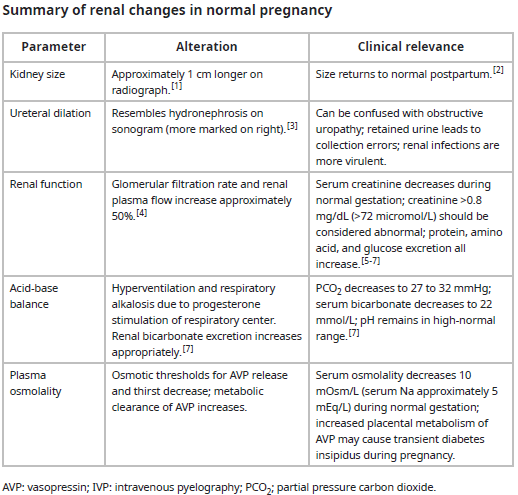 70
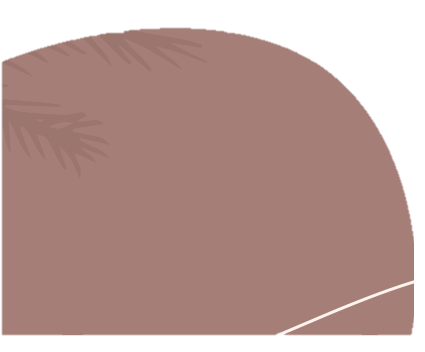 Fetal circulation
Ahmad Dahamsheh
71
Introduction
The fetal circulation is the circulatory system of a fetus 
The term usually include the entire fetoplacental circulation, which includes the  umbilical cord and the blood vessels within  the placenta that carry fetal blood.
Fetal circulation — In the fetus, the placenta has the lowest vascular resistance and receives 40 percent of the fetal cardiac output, which results in a low systemic pressure
In contrast, the lungs are filled with fluid, resulting in a high vascular resistance and as a result a significantly lower amount of cardiac output goes to the lungs
72
Before	birth,	the	foetus
obtains	oxygen	and
nutrients from the mother through the placenta and the umbilical cord
.
Blood from the fetal heart that is destined for  the lungs is shunted away from the lungs  through a short vessel called the ductus  arteriosus and returned to the aorta. When  this shunt is open, it is said to be a patent  ductus arteriosus (PDA).
73
The placenta
The placenta is an organ that connects the  developing fetus to the uterine wall to allow  nutrient uptake, provide thermo-regulation to the fetus, waste elimination, and gas  exchange via the mother's blood supply,  fight against internal infection and produce  hormones to support pregnancy.
74
Placental Role
The core concept behind foetal circulation is that  foetal hemoglobin has a higher affinity for oxygen  than does adult hemoglobin, which allows a diffusion of  oxygen from the mother's circulatory system to the  foetus.
The circulatory system of the mother is not directly  connected to that of the fetus, so the placenta functions  as the respiratory center for the fetus as well as a site  of filtration for plasma nutrients and wastes.
Water, glucose, amino acids, vitamins, and inorganic  salts freely diffuse across the placenta along with  oxygen.
The umbilical arteries carry blood to the placenta,  and the blood permeates the sponge-like material there.  Oxygen then diffuses from the placenta to the chorionic  villus, an alveolus-like structure, where it is then carried  to the umbilical vein.
75
Special Structures
Connection between the right and left atria via the foramen ovale
Connection between the truncus pulmonalis  and the aorta via the ductus arteriosus
The ductus venosus shunts most of the left  umbilical vein blood flow directly to the  inferior vena cava. Thus, it allows oxygenated  blood from the placenta to bypass the liver.
The hypogastric arteries enter the umbilical  cord and then known as the umbilical  arteries.
76
Circuit
From the placenta, oxygenated blood flows through the umbilical vein and splits upon entering the abdomen of the fetus. The majority flows through the ductus venosus into the inferior vena cava, and then the right atrium; the remaining blood perfuses the liver. 
Blood originating from the ductus venosus enters the right atrium and, because of a streaming effect, is largely shunted through the foramen ovale into the left side of the heart and aorta.
77
In contrast, less oxygenated blood from the superior vena cava and the inferior vena cava distal to the ductus venous flows from the right atrium into the right ventricle with minimal mixing with the oxygenated blood originating from the ductus venosus .
Almost all the right ventricular output (90 percent) bypasses the lung and is shunted through the patent ductus arteriosus to the descending aorta distal to the origin of the carotid arteries.
This deoxygenated blood is transported through the aorta and the umbilical arteries to the placenta, where it releases carbon dioxide and waste products and collects oxygen and nutrients.
78
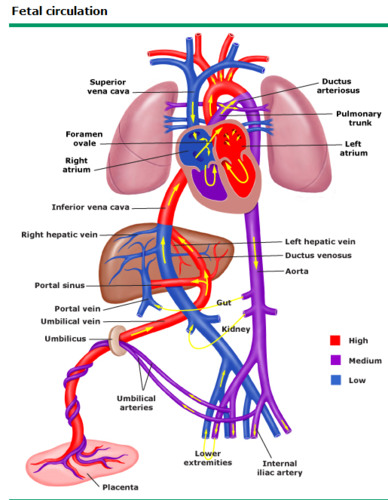 79
Differential blood flow
In the fetus, the blood flow is structured so that vital organs (eg, liver, heart, and brain) receive blood with a relatively high degree of oxygen saturation.

1-LIVER: receives blood directly from the umbilical vein without mixing with deoxygenated fetal blood.

2-HEART AND BRAIN:– Blood flowing through the coronary and carotid arteries has a high degree of oxygen saturation because oxygenated blood from the umbilical vein flows to the right atrium (via the ductus venosus and inferior vena cava) and is shunted through the foramen ovale to the left side of the heart and aorta

The deoxygenated blood is directed toward the right ventricle and shunted through the ductus arteriosus to the aorta, but distal to the origin of the carotid and coronary arteries
80
During ventricular systole
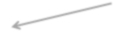 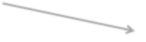 Right ventricular blood
with < o2 content  is discharged
Pulmonary arteries
Ductus arteriosus
Descending aorta
Left ventricular blood
pumped
Ascending aorta and distributed  by their branches to the heart,  head,neck,brain,arms.
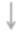 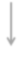 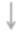 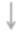 Hypogastric arteries
Umbilical arteries  Placenta
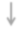 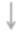 81
TRANSITION AT DELIVERY
To successfully make the transition from intrauterine to extrauterine life when the umbilical cord is clamped at birth, the neonate must rapidly make physiologic changes in cardiopulmonary function. A successful transition is characterized by the following feature:

1-Alveolar fluid clearance — Several mechanisms contribute to the clearance of alveolar fluid and lung aeration, including labor, initial breaths, and thoracic squeeze

2-Circulatory changes — With the clamping of the umbilical cord, the placenta with its low vascular resistance is removed from the neonatal circulation, resulting in a rise in neonatal systemic blood pressure. 

3-Lung expansion — With the first effective breath, air movement begins as intrathoracic pressure falls, starting at pressures of less than -5 cm H O. Increasing inspiratory pressure expands the alveolar air spaces and establishes functional residual capacity (FRC). Lung expansion also stimulates surfactant release, which reduces alveolar surface tension, increases compliance, and stabilizes the FRC
82
DIFFICULTIES IN TRANSITION
Although most neonates successfully transition between intrauterine and extrauterine life, about 10 percent will have some difficulty and require resuscitative efforts at birth. 

Neonatal difficulties at birth include the following:
1- Lack of respiratory effort
2- Blockage of the airways
3- Impaired lung function
4- Persistent increased pulmonary vascular resistance (also referred to as persistent pulmonary hypertension or persistent fetal circulation)
83
Risk factors
The following risk factors are associated with a greater likelihood of having difficulty making a successful transition and of requiring resuscitation:

1-Maternal conditions – Advanced maternal age, maternal diabetes mellitus or hypertension, maternal substance use disorder, or previous history of stillbirth, fetal loss, or early neonatal death

2-Neonatal conditions – Prematurity, postmaturity, congenital anomalies, or multiple gestation

3-Antepartum complications – Placental anomalies (eg, placenta previa), or either
oligohydramnios or polyhydramnios

4-Delivery complications – Transverse lie or breech presentation, chorioamnionitis, foul smelling or meconium-stained amniotic fluid.
84
Changes in the Fetal Circulation after birth
Foramen ovale → Fossa ovalis
Ductus arteriosus→ Ligamentum arteriosum
Ductus venosus → Ligamentum venosum
Umbilical arteries → Umbilical ligament
Umbilical vein → Ligamentum teres
85
Fetal Vs Infant Circulation
86
Thank you